Origins of Computing – Pre 1900
Raj Reddy
Carnegie Mellon University
Jan 14, 2013
rr@cmu.edu
15-346 Schedule of PresentationsSpring 2013
Jan 14		Raj Reddy	Origins of Computers I – Pre 1900
Jan 16		Raj Reddy	Origins of Computers II– Post 1900
Jan 21		Chuck Thacker	Computer Architecture in the 20th century
Jan 23		Chuck Thacker	Computer Architecture in the 21st century
Jan 28 & 30	Majd Sakr and	Fetch & Execute, Pipelining & IL Parallelism
		M Hammoud
Feb 4		Majd Sakr	The Memory Hierarchy
Feb 6		M Hammoud	Multicore Challenges
Feb 11 & 13	Gordon Bell	Architectures from Digestible to the Largest
Feb 18 (VC)	Dan Siewiorek	Mobile Hardware Technologies
Feb 20 (VC)	Dan Siewiorek	End-to-End Application Considerations
Feb 25 & 27			Student Presentations
Necessary Conditions for The Evolution of Computers
Representation of Data and Logic
Text, Numbers, Procedures
Physical Technology
Mechanical, EM Relays, Electronic Devices
Control Unit and Arithmetic Logic Unit
I/O Devices
Manual,  Paper Tape,  Punch Cards, Teletype
Programmability
Flexible Automation: Most mechanical machines do just one task; A computer can do many tasks if they are programmable
A Language for Expression of Desired Computation
Automatic Sequencing of successive operations including
Conditional Branching: If…then statements
Iteration: Loops - going back to a previous instruction
Origins of Computers – Pre 1900Steps towards Automation of Computation
Representation of Information
Symbols and Numbers 
Tools for computation
Abacus
Slide Rule
Pascal and Leibniz: Early Pioneers of Automation of Computation
Boole: Logic as a language of thought 
Precursor to Modern Programming Languages?
Babbage: Father of Modern Computer Architecture?
Designer of the First General Purpose Computer 
Lady Lovelace: First Programmer?
Stages in Information Revolution
Invention of Writing 	3000BCE
Hieroglyphs, Kanji Characters
Mesopotamia: Sumerian cuneiform writing on clay tablets 
Egypt: writing in hieroglyphic script 
Invention of Alphabet for simplified writing and learning, and communication with slaves
Invention of Printing	1450CE
Guttenberg Press
Democratization of knowledge
Invention of Computer	1950CE
Motivated by the desire to invent tools for creation of Mathematical Tables
Representing Numbers
Roman 	Indo-Arabic	Binary
    	    I			1		   1
   	    V			5		   101
   	    X			10		   1010
    	    L			50		   110010
	    C			100		   1100100
    	    D			500		   111110100
    	    M			1000		   1111101000
 
     CXXVIII	=	128	     =   10000000
Tools for Calculation: Abacus
Representing Numbers in Abacus
		Bi-Quinary Representation 
 (also used in early computers  Colossus, IBM650 and Univac)
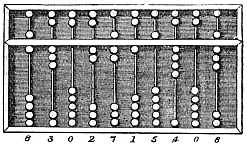 Video of Calculating using an Abacus
Tools for Calculation : Slide Rule
John Napier (1550-1617)
Discovered  
Logarithms 
Simplifying  arithmetic computations
Popularized the use of 
Decimal Point
Slide Rule: Represents Numbers 
      on a Logarithmic Scale
On a logarithmic scale an equal difference
     in order of magnitude is represented by
     an equal distance
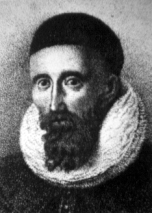 Video of Calculating using a Slide Rule
Blaise Pascal (1623-1662)
Known for
Co-Founder of Probability Theory
Pascal’s Triangle for Binomial Coefficients
Pascaline Mechanical Calculator 
Pascal Programming Language
     named after him
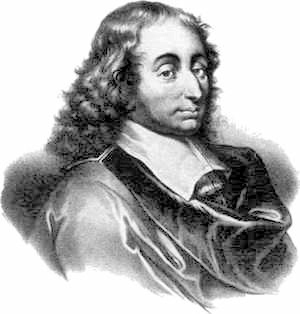 Pascal’s Mechanical Calculatorfor Addition and Subtraction
Gottfried Wilhelm Leibniz (1646-1714)
Known for 
Co-Inventor of Calculus with Newton
Leibniz Pinwheel Calculator
Binary Number Systems (Explication de l'Arithmétique Binaire -1703)
Calculus Ratiocinator: Algebra of 
    Logic as a Calculus of Human 
    Reasoning
 Formal Logic: Forerunner of 
     Symbolic Logic
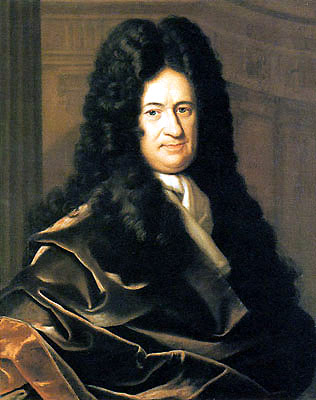 Liebniz’s Multiplying Calculator
George Boole (1815-64)
Algebra of Numbers
Semantics of Addition, Subtraction, and Multiplication of Numbers are well understood
Algebra of Sets and Propositions (Boolean Algebra)
Semantics of Addition, Subtraction, and Multiplication in Boolean Algebra are sometimes  different
If X=all men and Y=all women
     X+Y is all men and women
If X = all people and Y = all children
     then X-Y is all Adults
But
X+X=X	 not 2X
X.X = X	 not  X2
Both Algebras Agree  if X=0 or 1
0.X = 0 and 1.X = X
Claude Shannon Demonstrated in 1938
     that Logic of Switching Circuits is 
     equivalent to Logic of Propositions
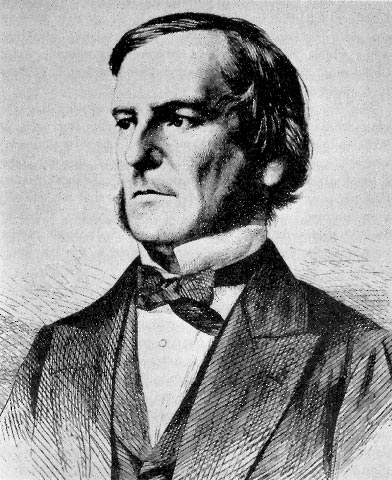 Babbage and LovelaceInventors of the First Computer and Software
Known for 
Lucasian Professor of Mathematics at Cambridge
Gold Medal of the Royal Astronomical Society 
Difference Engine
Using Method of Finite Differences for Polynomial Evaluation
Analytic Engine
 First Use of Punch Cards in Computation
 First Use of Storage Registers
 First Programmable General Purpose 
    Computer
 First Software Program 
by Lady Lovelace
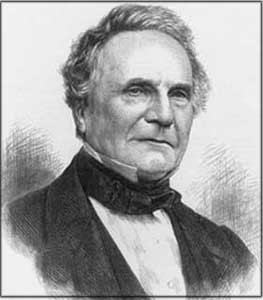 Babbage and Lovelace’s Analytic Engine
Babbage and LovelaceInventors of the First Computer and Software (cont)
Babbage’s Analytical Engine was the first General Purpose Computer with
A Store (Memory)
Arithmetic Unit (ALU)
Sequential Control of Instructions (CPU)
With Conditional Branching and Iteration
Punch Card I/O System
Software on Punch Cards Replaced 
     Traditional Fixed Automation
     by Programmable Automation 
Missing Elements of Babbage’s Design
Not a stored program computer 
Programs in punch cards i.e., Program and Data 
   are not stored in Internal Memory
No Binary Arithmetic
No Floating Point Representation
No Instructions with Numerical Addresses
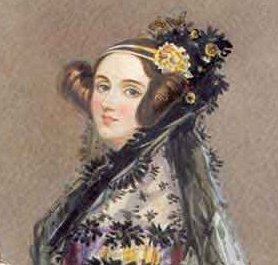 Necessary Conditions for The Evolution of Computers
Representation of Data and Logic
Text, Numbers, Procedures
Physical Technology
Mechanical, EM Relays, Electronic Devices
Control Unit and Arithmetic Logic Unit
I/O Devices
Manual,  Paper Tape,  Punch Cards, Teletype
Programmability
Flexible Automation: Most mechanical machines do just one task; A computer can do many tasks if they are programmable
A Language for Expression of Desired Computation
Automatic Sequencing of successive operations including
Conditional Branching: If…then statements
Iteration: Loops - going back to a previous instruction